Alternate & Same Side Angles
Side 1 Alternate & Same Side Angles
Solution
Find the value of x
First mark 
which angles
are congruent.
Dots indicate congruent angles
Solution
Find the value of x
First mark 
which angles
are congruent.
Dots indicate congruent angles
Solution
Solve for x
supplementary
First mark 
which angles
are congruent.
Dots indicate congruent angles
Solution
Find the value of x
First mark 
which angles
are congruent.
Solution
Solve for x
First mark 
which angles
are congruent.
Solution
Solve for x
First mark 
which angles
are congruent.
Solution
Find the value of x
First mark 
which angles
are congruent.
Solution
Find the value of x
First mark 
which angles
are congruent.
Worksheet Side 2
Solution
Find the value of x
supplementary
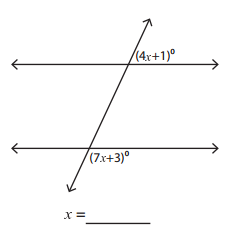 First mark 
which angles
are congruent.
Dots indicate congruent angles
Solution
Find the value of x
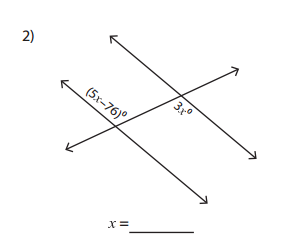 First mark 
which angles
are congruent.